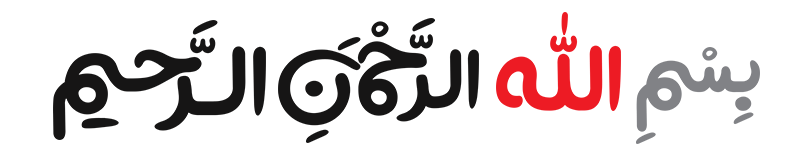 موضوع
موضوع:
گزارش اقدامات اولین پویش سلامتی را قدم بزن
شهرستان بروجرد
واحد آموزش و ارتقاء سلامت 
خرداد ماه1403
# سلامتی را قدم بزن
گزارش آماری
# پیاده روی شهر
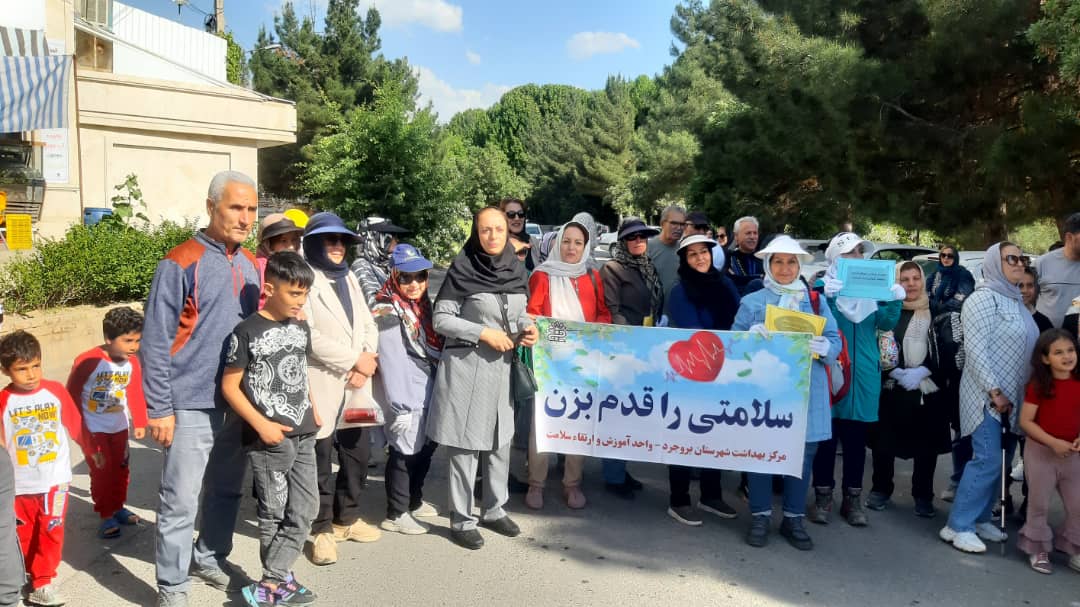 # سلامتی را قدم بزن
# شهرستان بروجرد
پیاده روی شهر
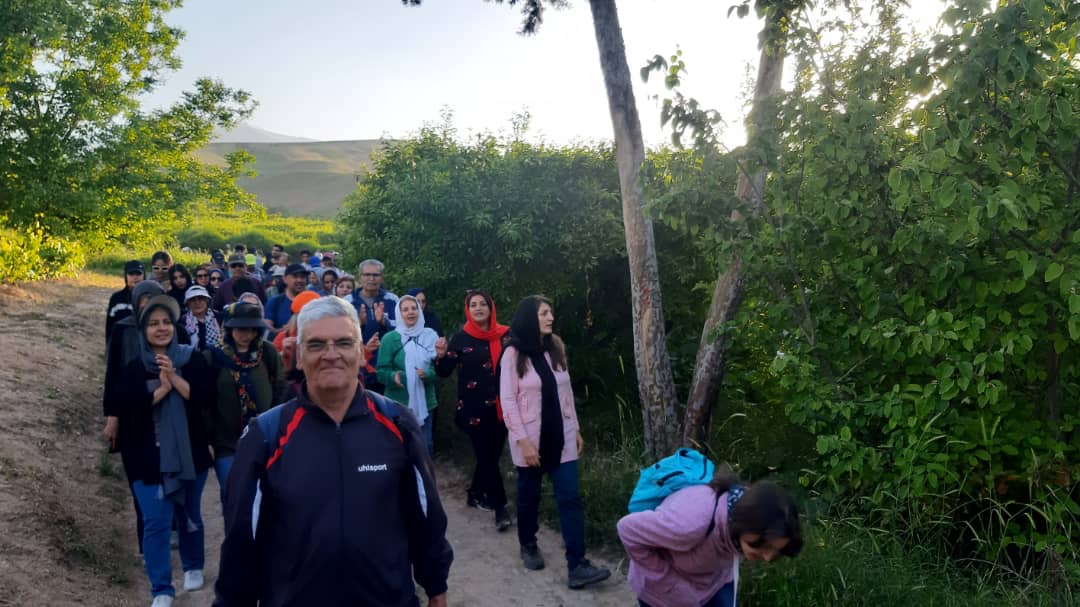 # سلامتی را قدم بزن
# شهرستان بروجرد
# پیاده روی شهر
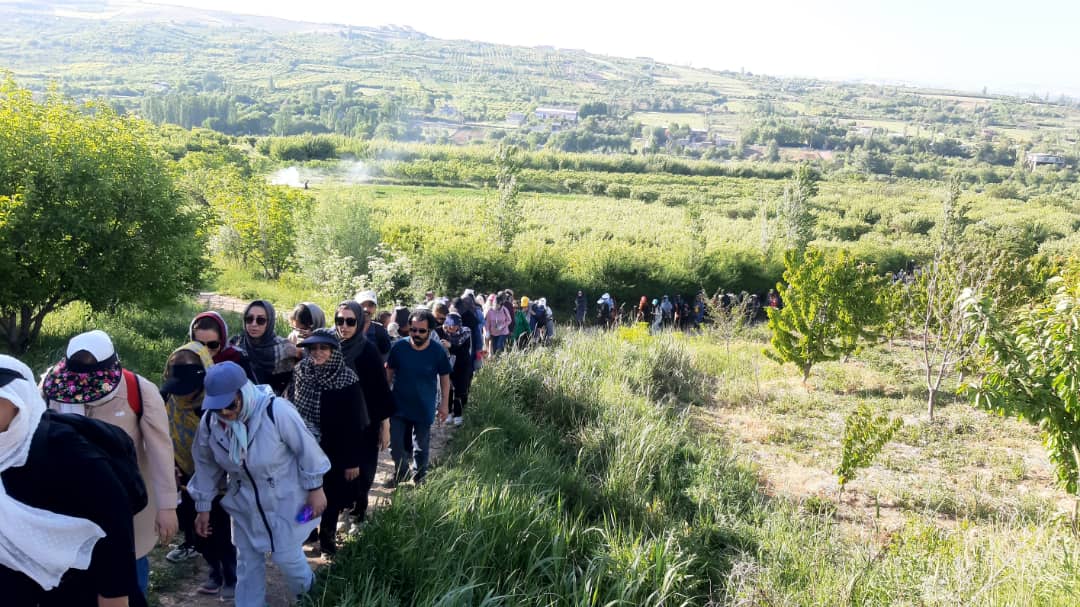 # سلامتی را قدم بزن
# شهرستان بروجرد
# پیاده روی شهر
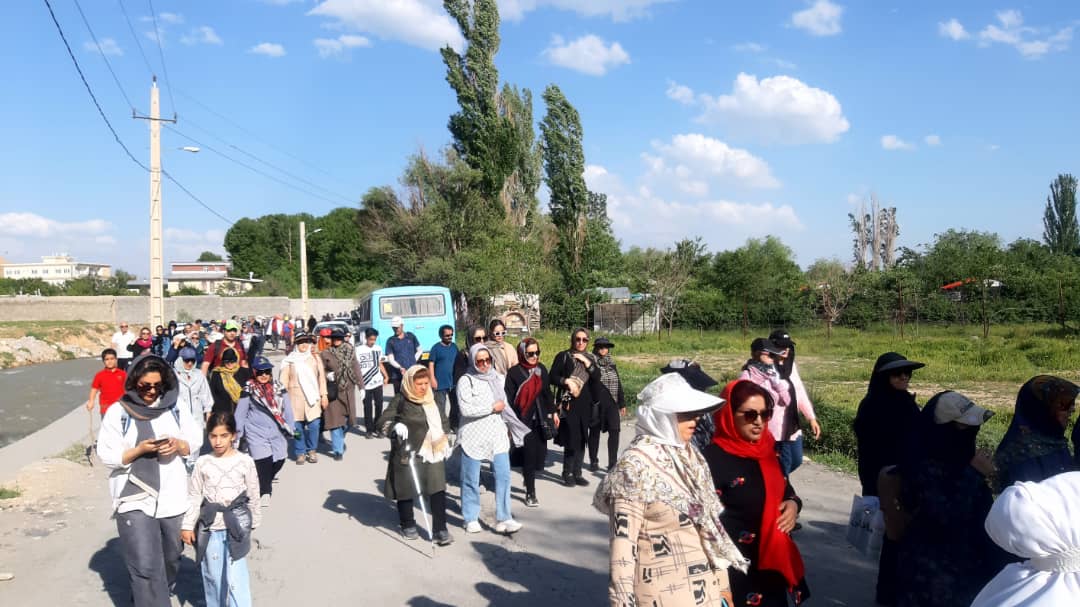 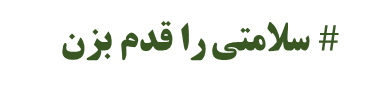 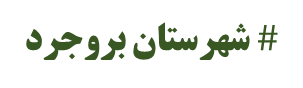 # پیاده روی روستا
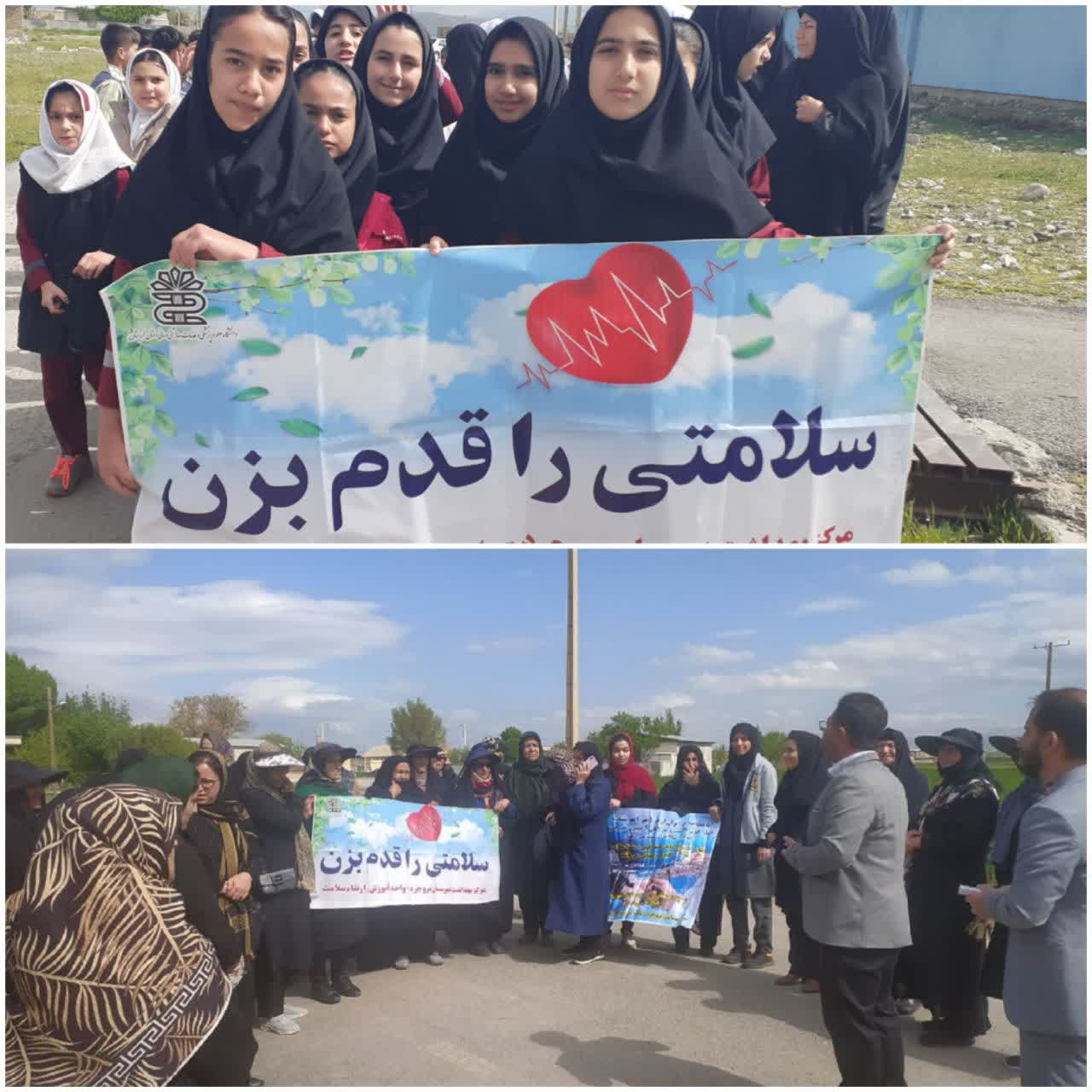 # سلامتی را قدم بزن
# شهرستان بروجرد
# پیاده روی روستا
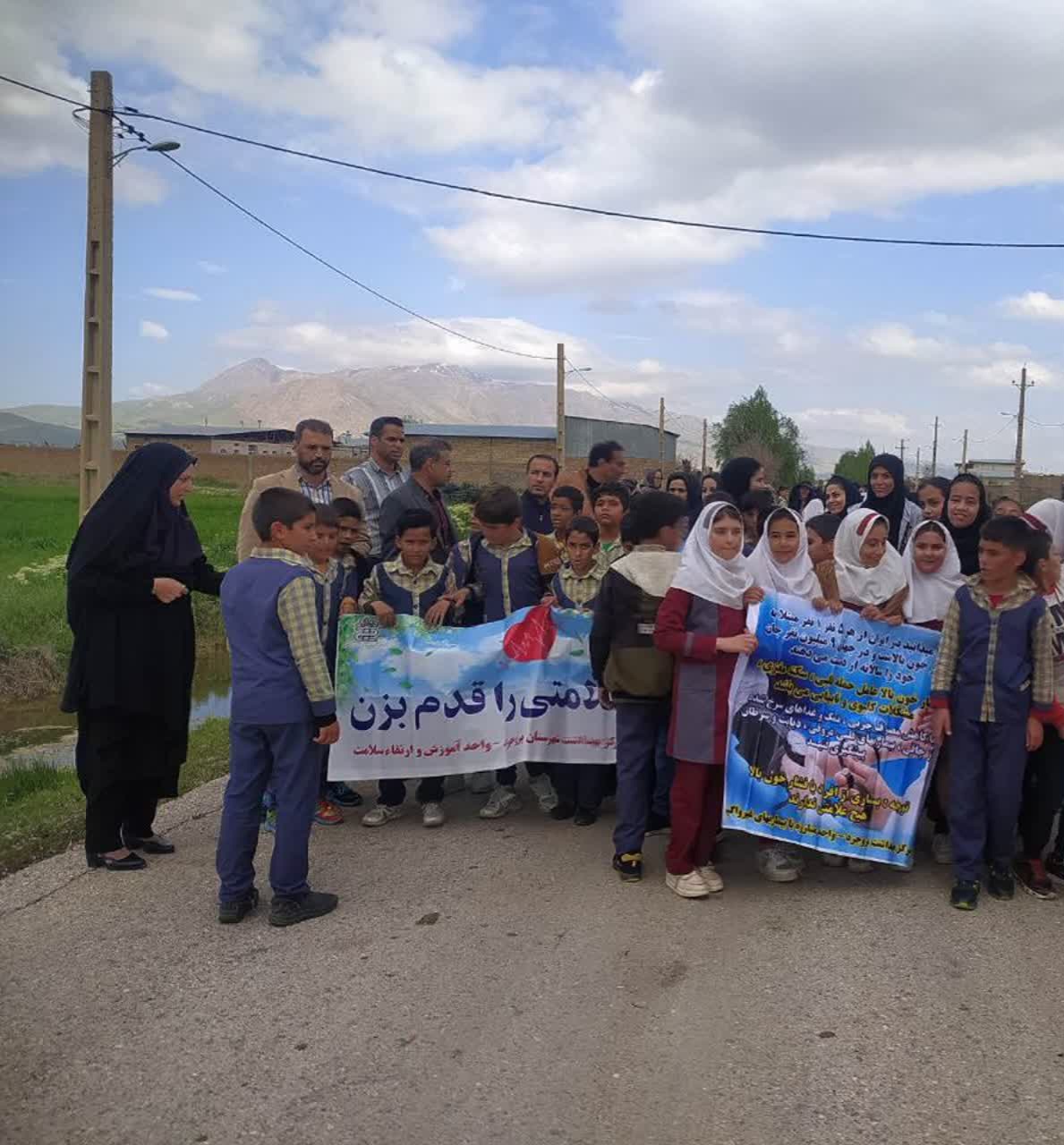 # سلامتی را قدم بزن
# شهرستان بروجرد
# پیاده روی روستا
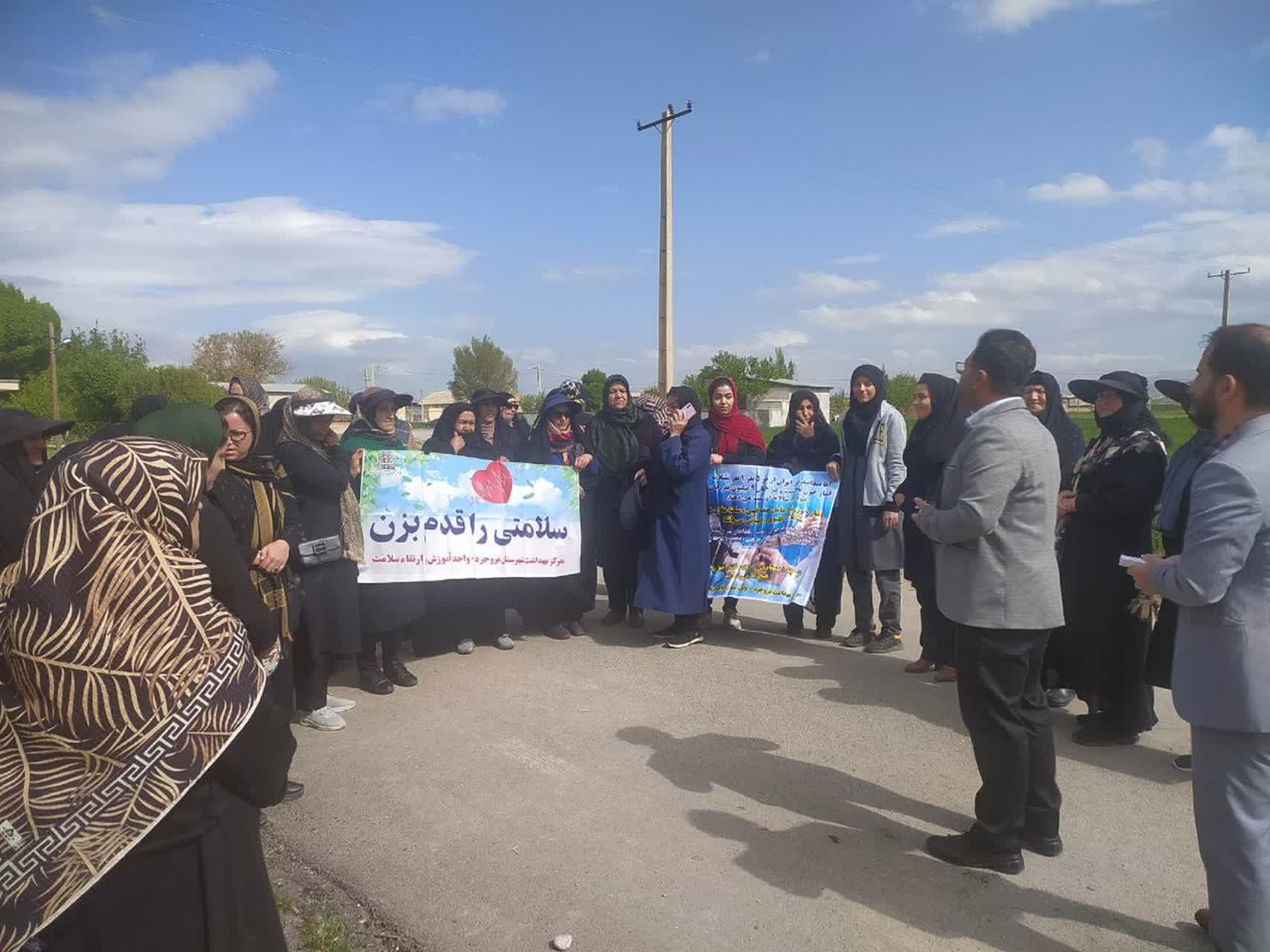 # سلامتی را قدم بزن
# پیاده روی روستا
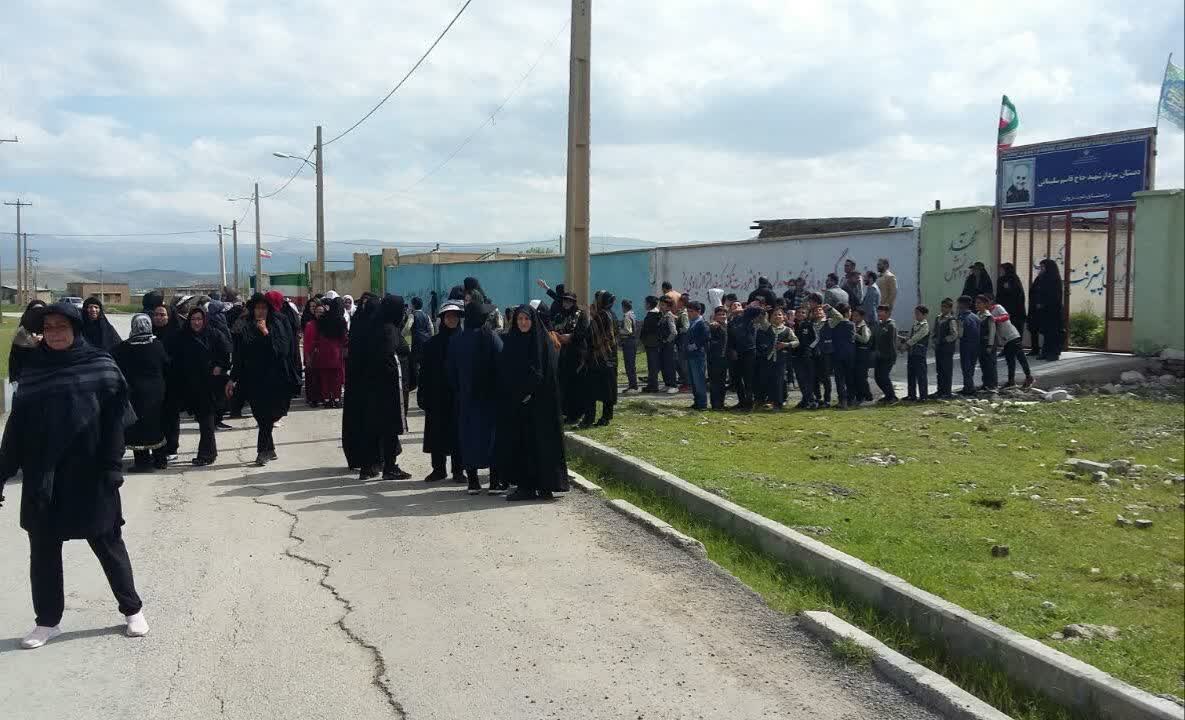 # سلامتی را قدم بزن
# پیاده روی روستا